Функции конечной вариации
Определение функции конечной вариации
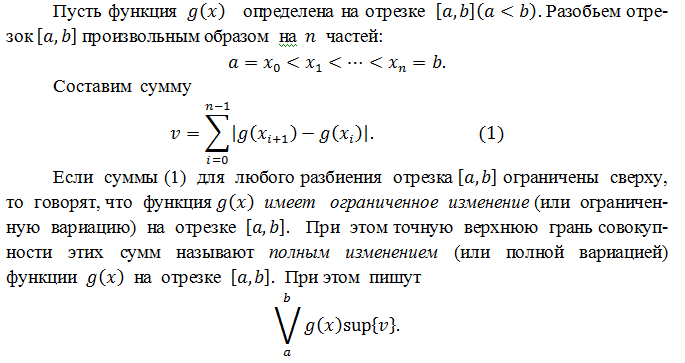 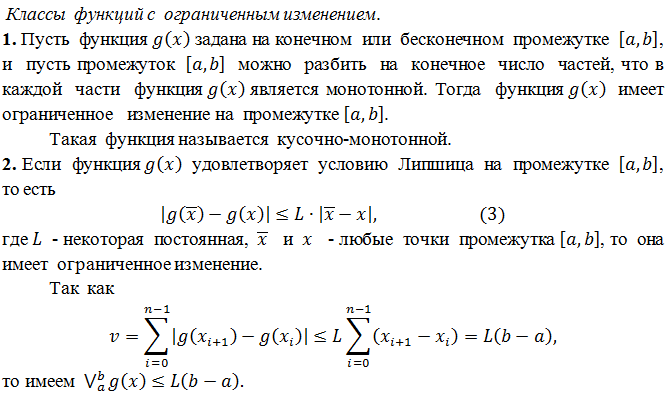 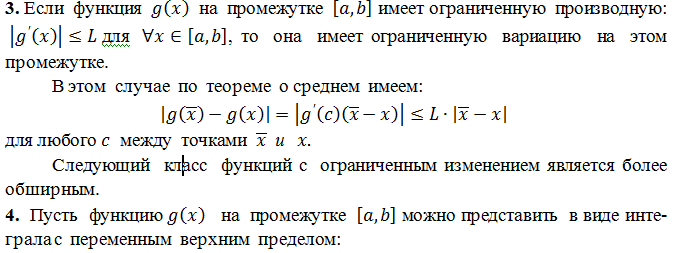 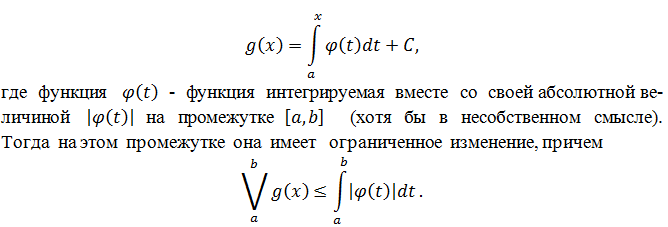 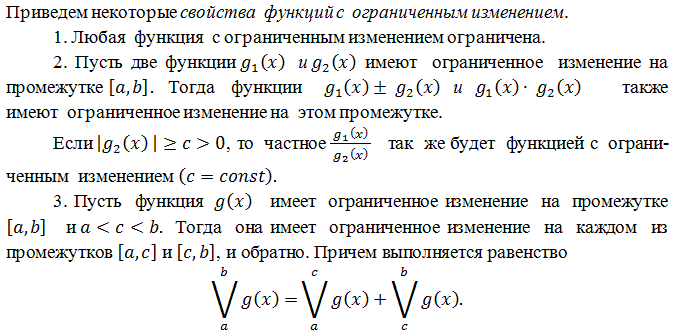 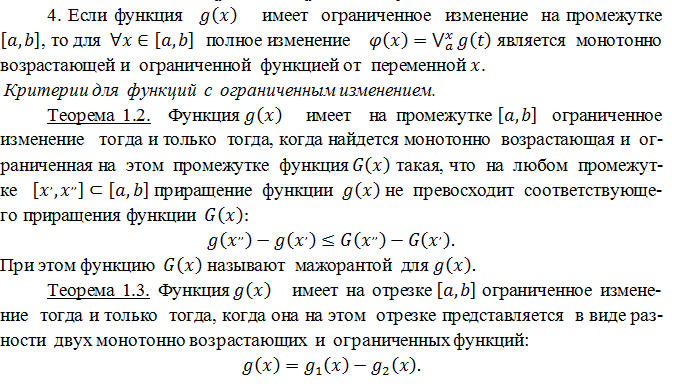 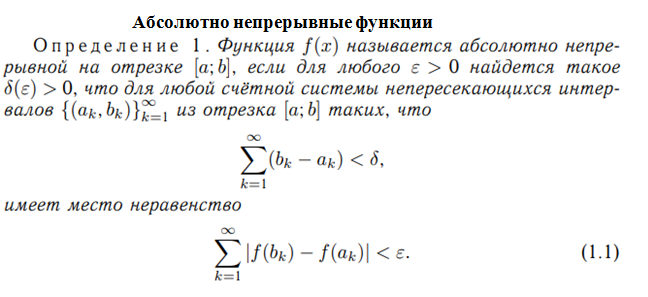 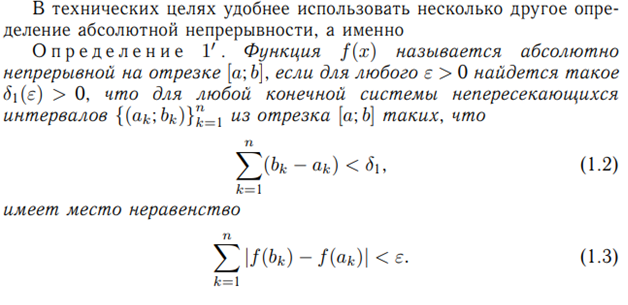